МОДЕЛЮВАННЯ ПРОЦЕСУ ПРОСУВАННЯ БРЕНДУ У СОЦІАЛЬНИХ МЕРЕЖАХ
Скидан І.О., Позовна Н.В.
студентки 4 курсу, групи 6.04.04.13.01
факультету економічної інформатики
ХНЕУ ім. С. Кузнеця, Україна
На сучасному етапі розвитку інформаційних технологій усе більшою популярністю користуються соціальні медіа. 
За даними Worldometers, станом на лютий 2015 року кількість користувачів Інтернет у світі становить 2,7 мільярда чоловік. 
Більше половини людей, молодших за 30 років, тобто 96% тих, хто народився в період розвитку Інтернет-технологій, зареєстровані в соціальних медіа. 
За даними Дайджесту 2015 року, 19 мільйонів українців щодня користуються Інтернетом.
Модель Данахера-Руста - це модель, в основу якої покладено алгоритм пошуку оптимальної величини рекламного бюджету по критерію максимуму відношення ефективності реклами до затрат на неї. 
Данахер і Руст розглядають рекламу як інвестицію й пропонують формулу для розрахунку рекламного бюджету, що дозволить одержати максимальне повернення від інвестицій у рекламу.
Для визначення оптимального рівня рекламних витрат спершу необхідно поставити чітку фінансову мету. Розглядається три такі можливі цілі:
Максимізація прибутковості рекламних витрат
Як фінансова мета також може виступати максимізація повернення інвестицій у рекламу 
Ще одною метою може служити максимізація рекламної ефективності
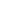 Далі розглядаються ці три мети окремо.
     А. Максимізація прибутковості рекламних витрат
     Припускається, що є можливість точно замірити рекламну ефективність, що може бути прямо пов'язана з доходами. 
Тоді можна вивести формулу прибутковості рекламних витрат:
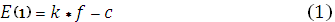 Де Е(1) — прибутковість рекламних витрат, f — показник рекламної ефективності, k — грошове вираження однієї одиниці рекламної ефективності, c — вартість реклами.
B. Максимізація рекламної ефективності
Рекламну ефективність можна представити в наступному вигляді
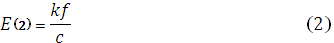 C. Максимізація повернення інвестицій у рекламу
Повернення інвестицій у рекламу можуть бути записані у вигляді наступної формули:
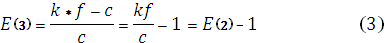 Використовуємо дану модель для аналізу ефективності рекламної кампанії:
Згідно з розрахованими даними та побудованими графіками можна виявити велику перевагу кампанії 1 перед кампанією 2, але тим не менш, показники обох кампаній мають тенденцію до зростання(рис.2,рис.3).
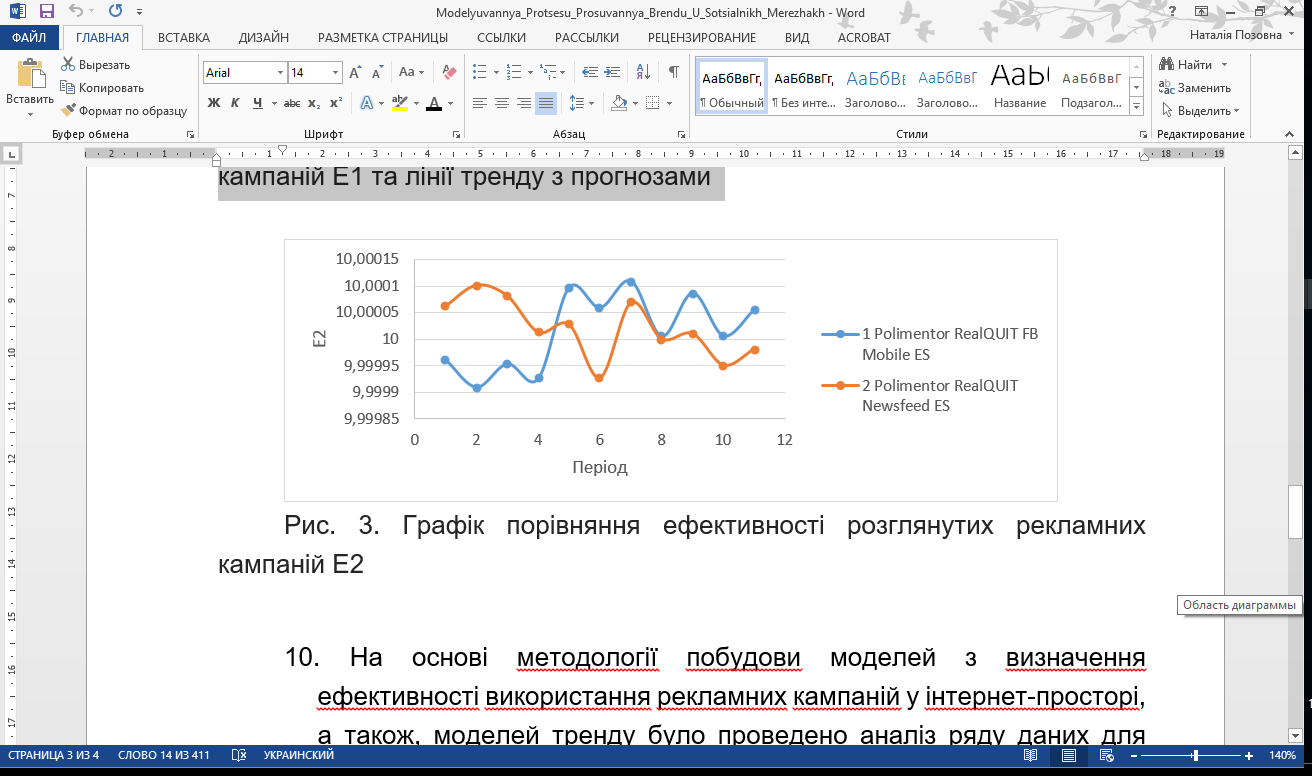 Рис. 3. Графік порівняння ефективності розглянутих рекламних кампаній Е2
Рис. 2. Графік порівняння ефективності розглянутих рекламних кампаній Е1 та лінії тренду з прогнозами
На основі методології побудови моделей з визначення ефективності використання рекламних кампаній у інтернет-просторі, а також, моделей тренду було проведено аналіз ряду даних для визначення показників та рівня ефективності проведення маркетингової кампанії у соціальних мережах з метою популяризації та поширення певної продукції.
За допомогою моделі Данахера-Руста побудовано графіки для порівняння кожного показника ефективності серед двох компаній. Таким чином, моделі, що були використані для дослідження розглянутих процесів, дали змогу порівняти показники різних кампаній, визначити найбільш ефективні з них, спрогнозувати залежні зміні, що були розглянуті як базові.